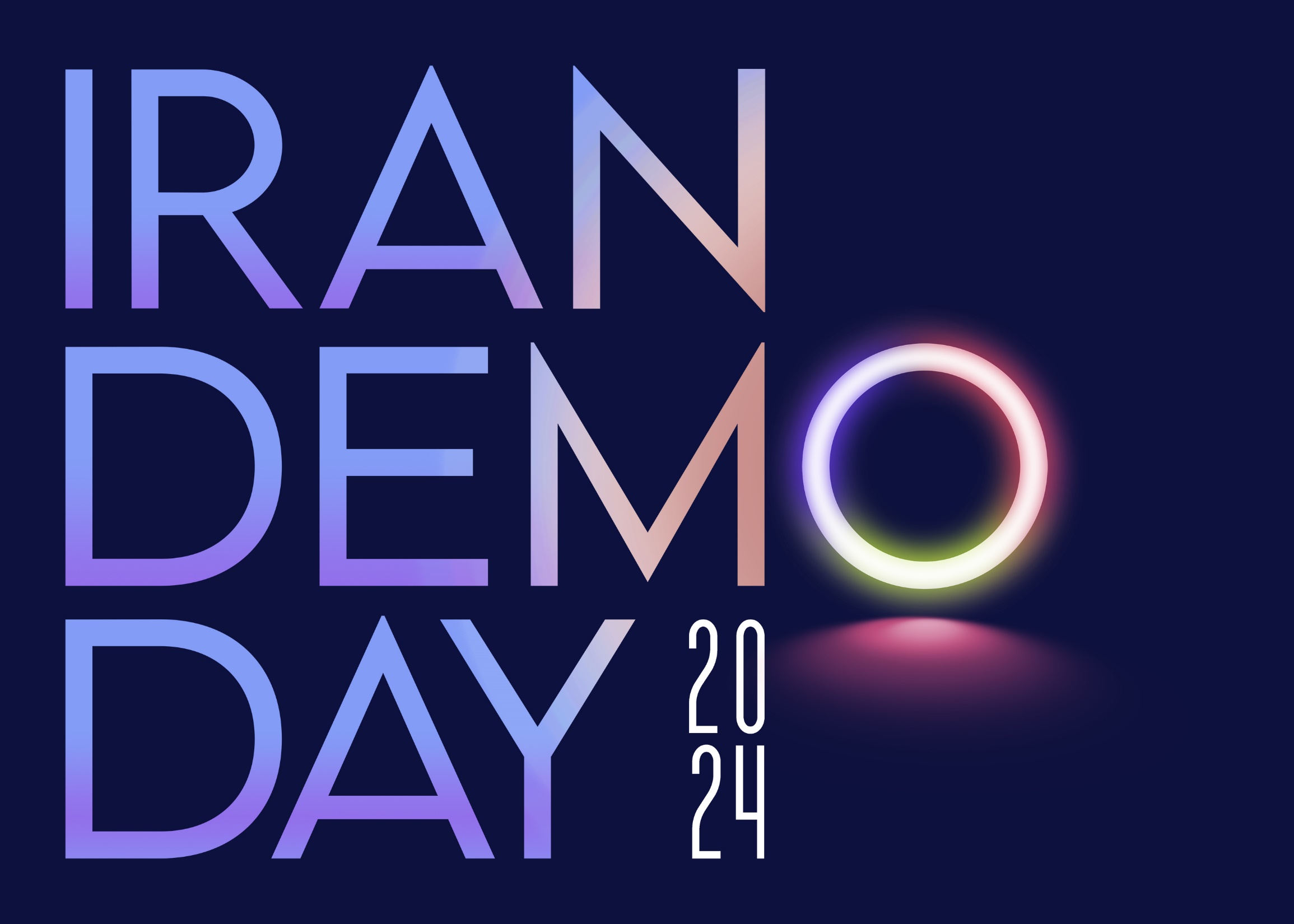 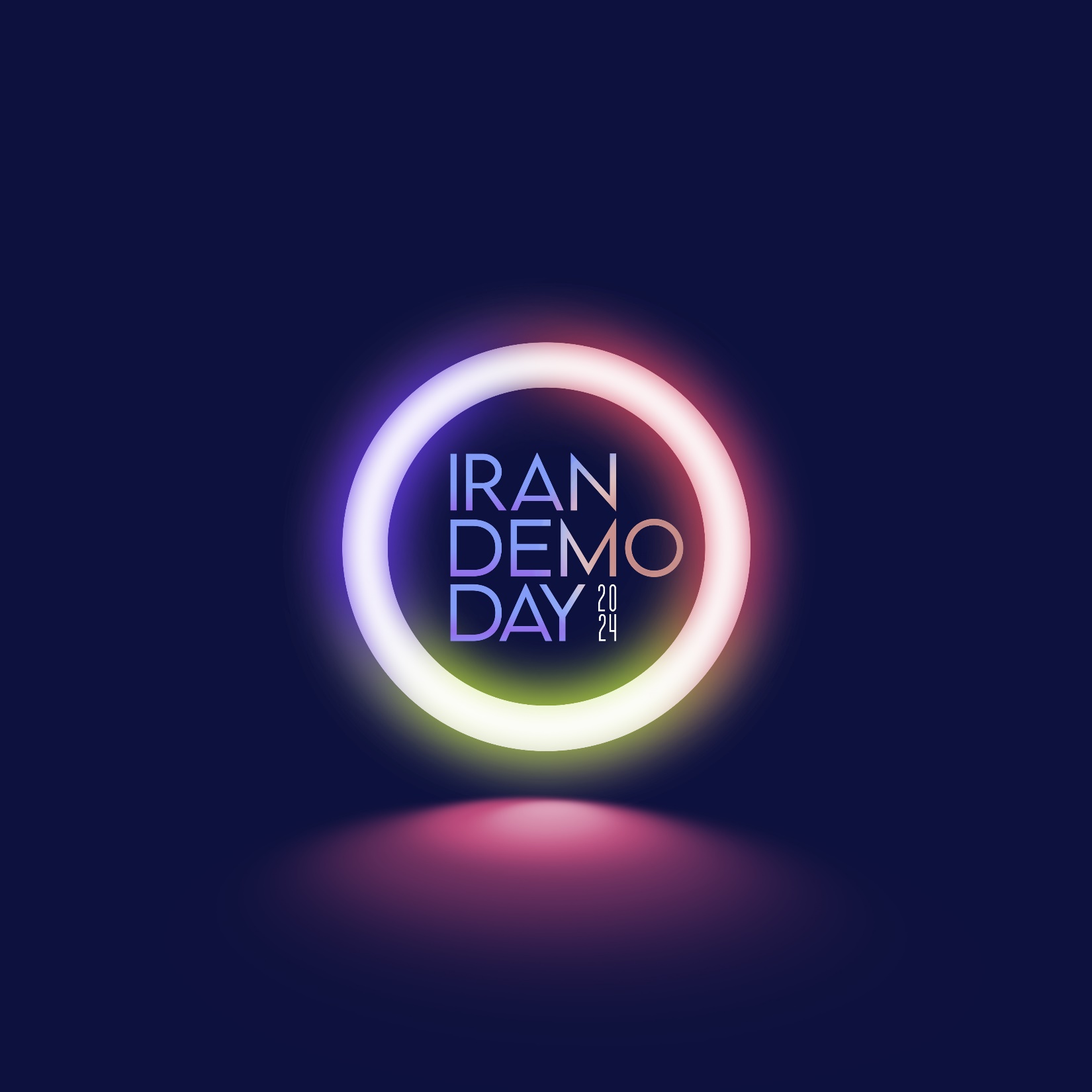 نمونه فایل ارائه (PICH DECK) برای رویداد ایران دمودی
تیرماه ۱۴۰۳
نام طرح / استارتاپ:
تمامی تصاویر و قالب‌های گرافیکی به صورت فرضی است و شما نیز می‌توانید از هر تصویر و قالب گرافیکی استفاده فرمایید.
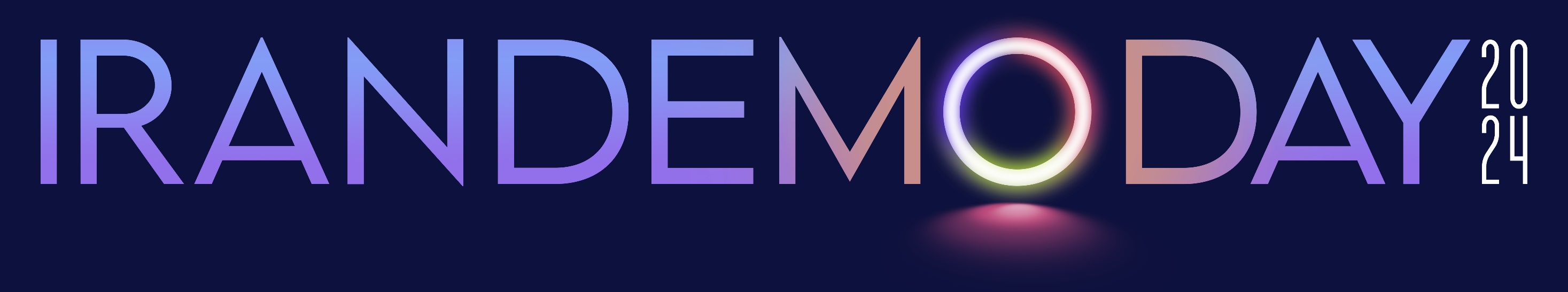 بیان مسئله
در این بخش مشکلی را که محصول یا خدمت شما حل می‌کند را به وضوح تعریف کنید.
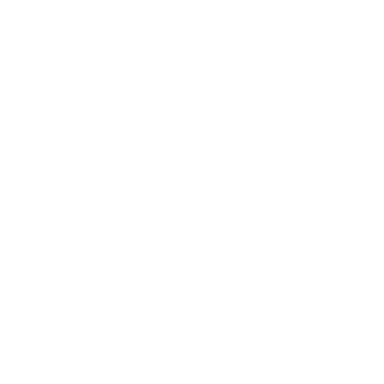 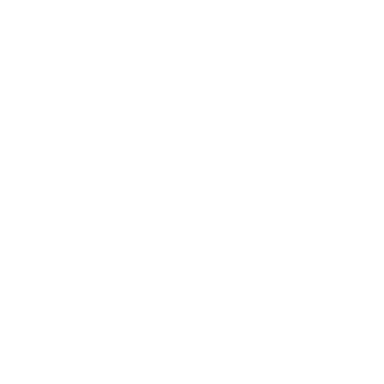 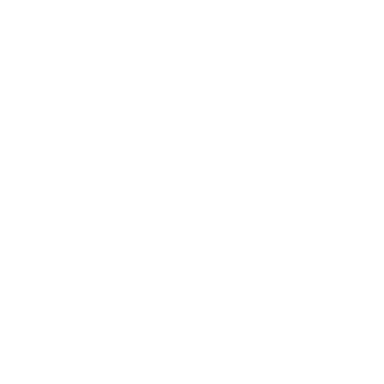 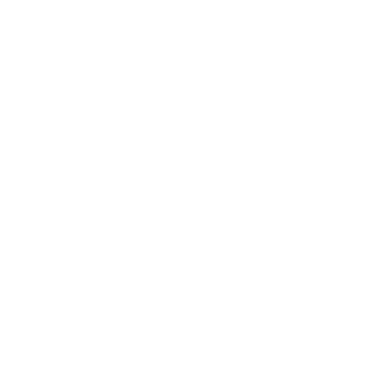 آژانس های نیز قیمتهای بسیار بالایی را درخواست می‌کنند.
تاکسی های خطی بیشتر میل به دربست دارند.
کیفیت سرویس دهی و نظارت کم شده است.
با توجه به کمبود رغیب تاکسی‌های اینترنتی قیمت های بالایی پیشنهاد می دهند.
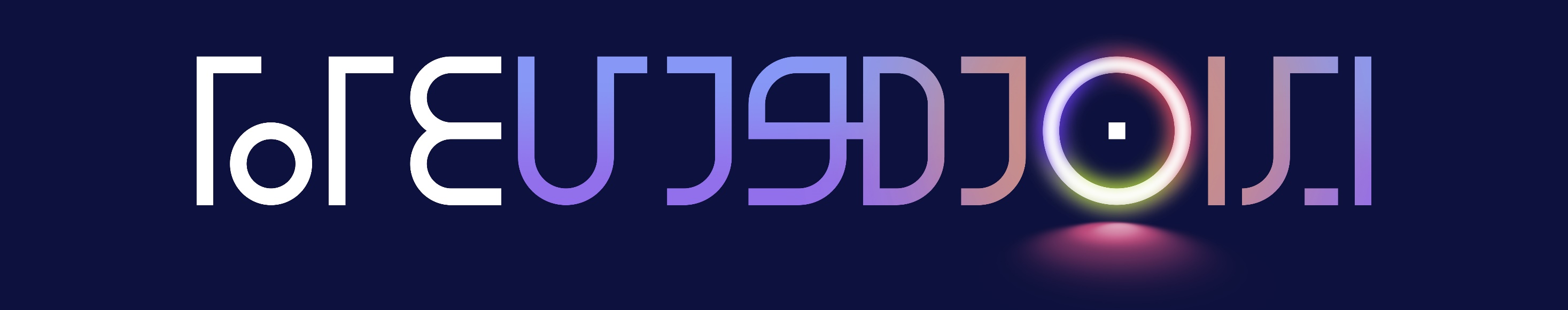 پس از بیان مسائل در این قسمت مشخص کنید راه حل شما پیشنهادی شما چیست و چگونه مسائل یاد شده را  برطرف خواهد کرد
راه‌حل
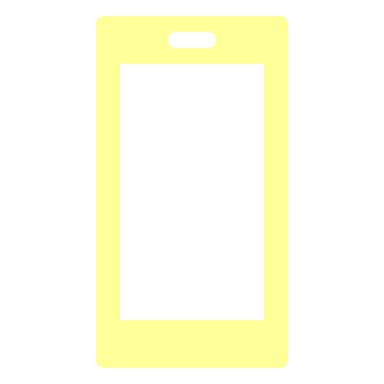 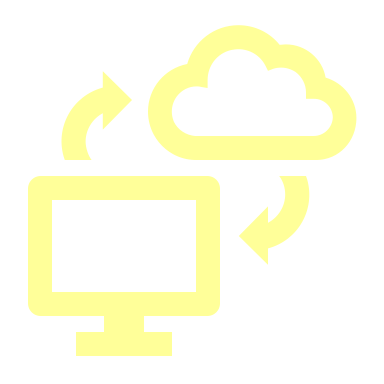 امکان ثبت درخواست در بستر اینترنت
امکان درخواست تاکسی در هر زمان و مکان از طریق تلفن همراه
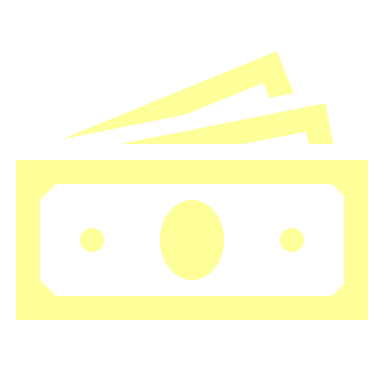 درآمدزایی برای رانندگان و سفیران
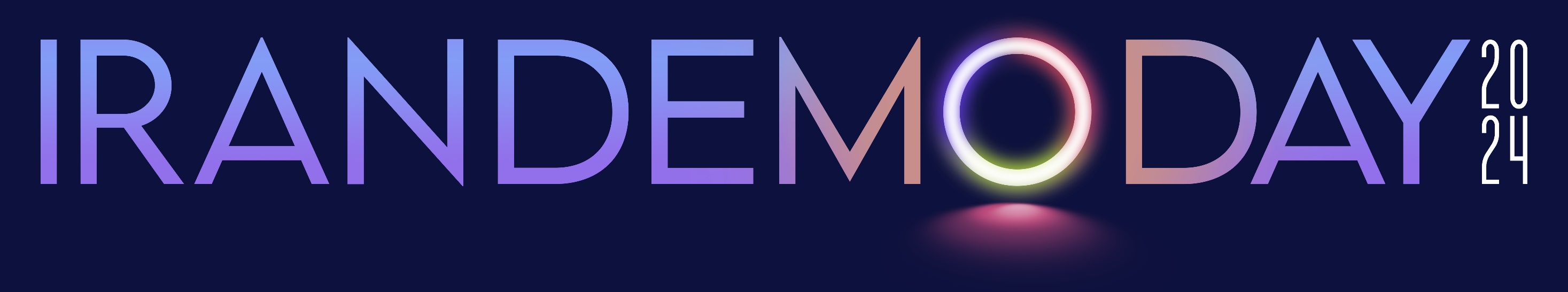 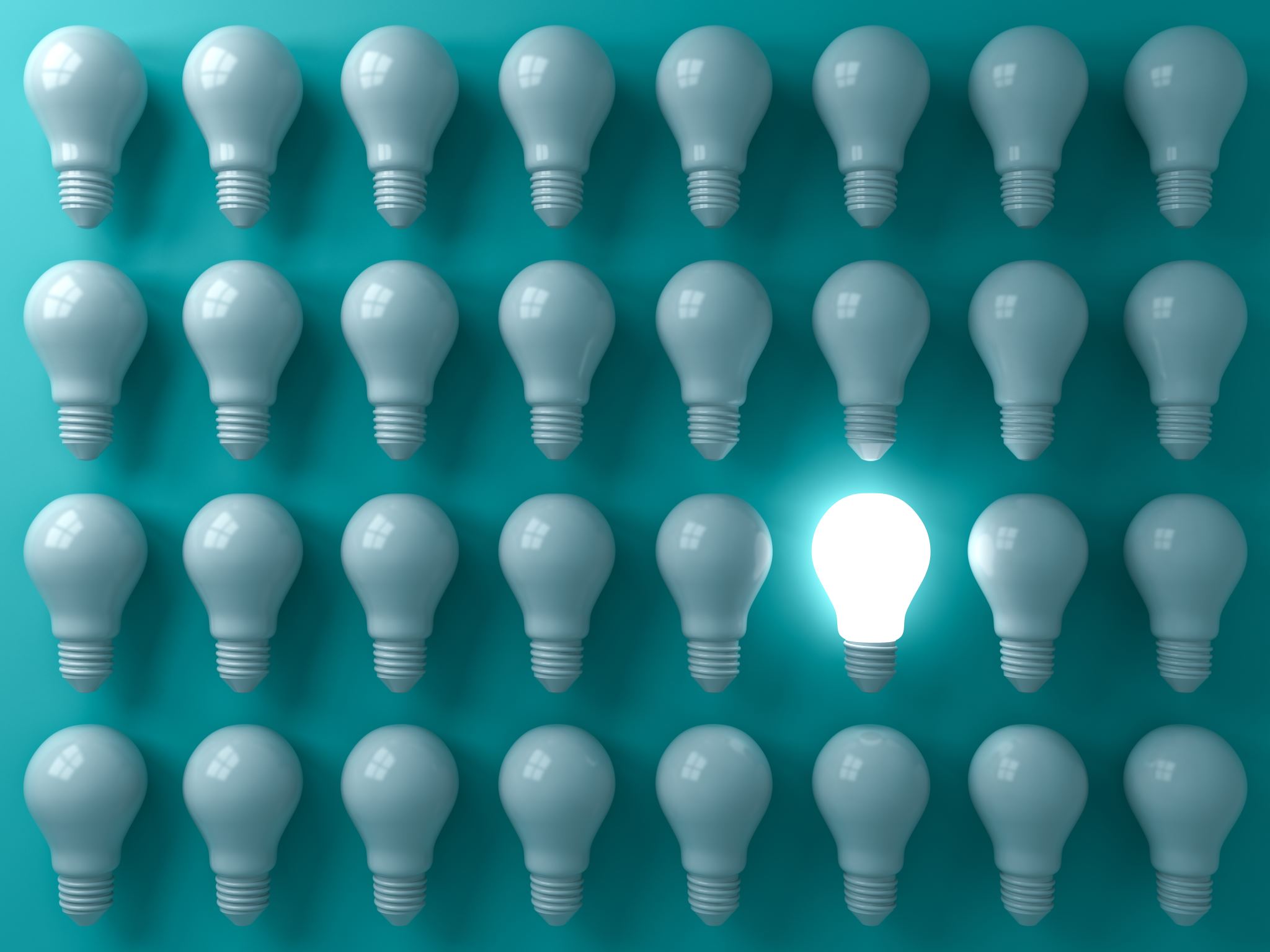 ارزش پشنهادی
نقاط عطف کلیدی ، دستاورد ها و ویژگیهای خاص خود را برجسته سازید و بیان کنید.
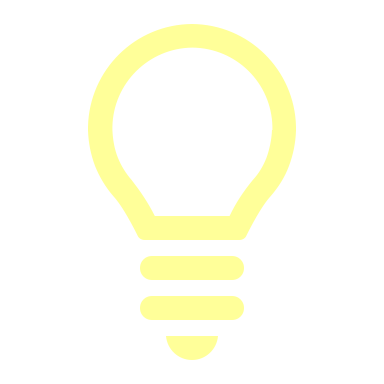 امکان درخواست تاکسی در هر زمان از شبانه‌روز در هر نقطه از شهر به وسیله تلفن همراه برای خود و دیگران
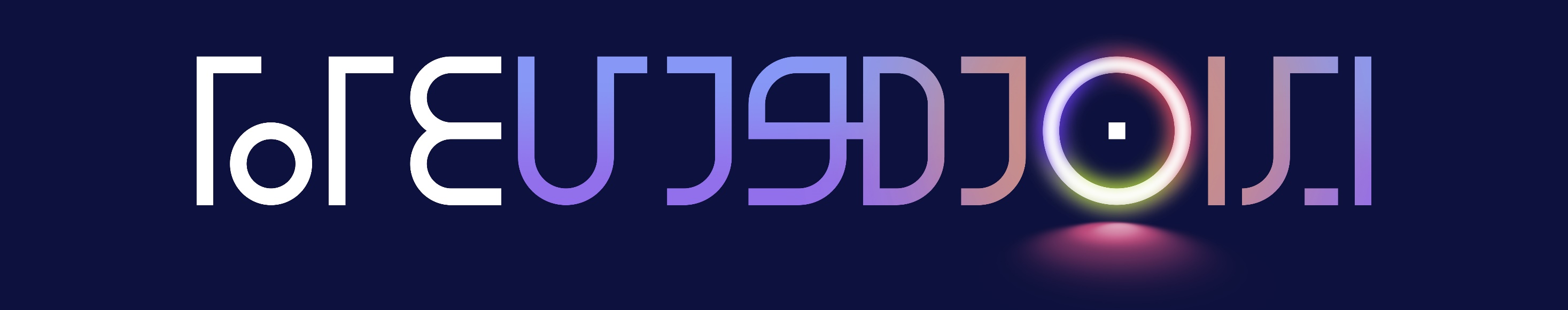 نقاط عطف کلیدی ، دستاورد ها و ویژگیهای خاص خود را برجسته سازید و بیان کنید.
اندازه بازار
روزانه بیش از ۳۰ میلیون سفر در جهان توسط تاکسی های اینترنتی انجام میشود.

طبق آخرین گزارش های منتشر شده توسط سازمان تاکسیرانی و شرکت های اسنپ و تپسی روزانه بیش از ۲ میلیون سفر در ایران توسط تاکسی‌های اینترنتی،آژانش ها و... صورت میگیرد.
توجه داشته باشید منابع موثق اهمیت بسیار در تایید داده‌ها و تحلیل‌های  شما دارند.
برای مثال: گزارش بازار داخلی ایران طبق گزارش بهمن ماه شرکت اسنپ در سال ۱۴۰۲ است.
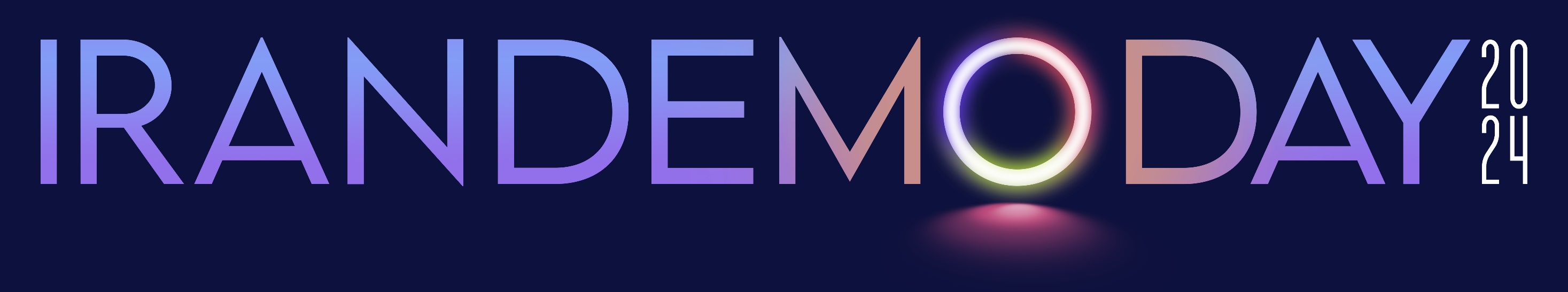 اندازه بازار داخل و فرصت
درصد کم اما نامشخصی سفر دربستی در روز صورت میگیرد.
روزانه ۲۰۰ هزار سفر توسط آژانس ها صورت می‌گیرد.
روزانه حدود ۱.۵ تا ۲ میلیون سفر توسط رقبا (اسنپ و تپسی) صورت میگیرد.
فرصت های ورود به بازار :
اندازه بازار سفرهای آژانس ها در مناطق مختلفی که کمبود حضور رقبا بوده است 
رانندگان ناراضی از سرویس رقبا
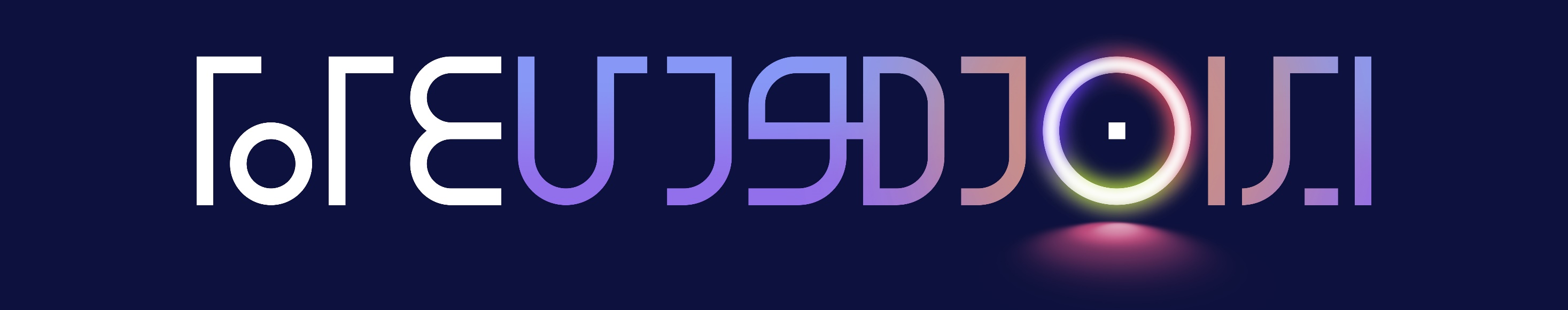 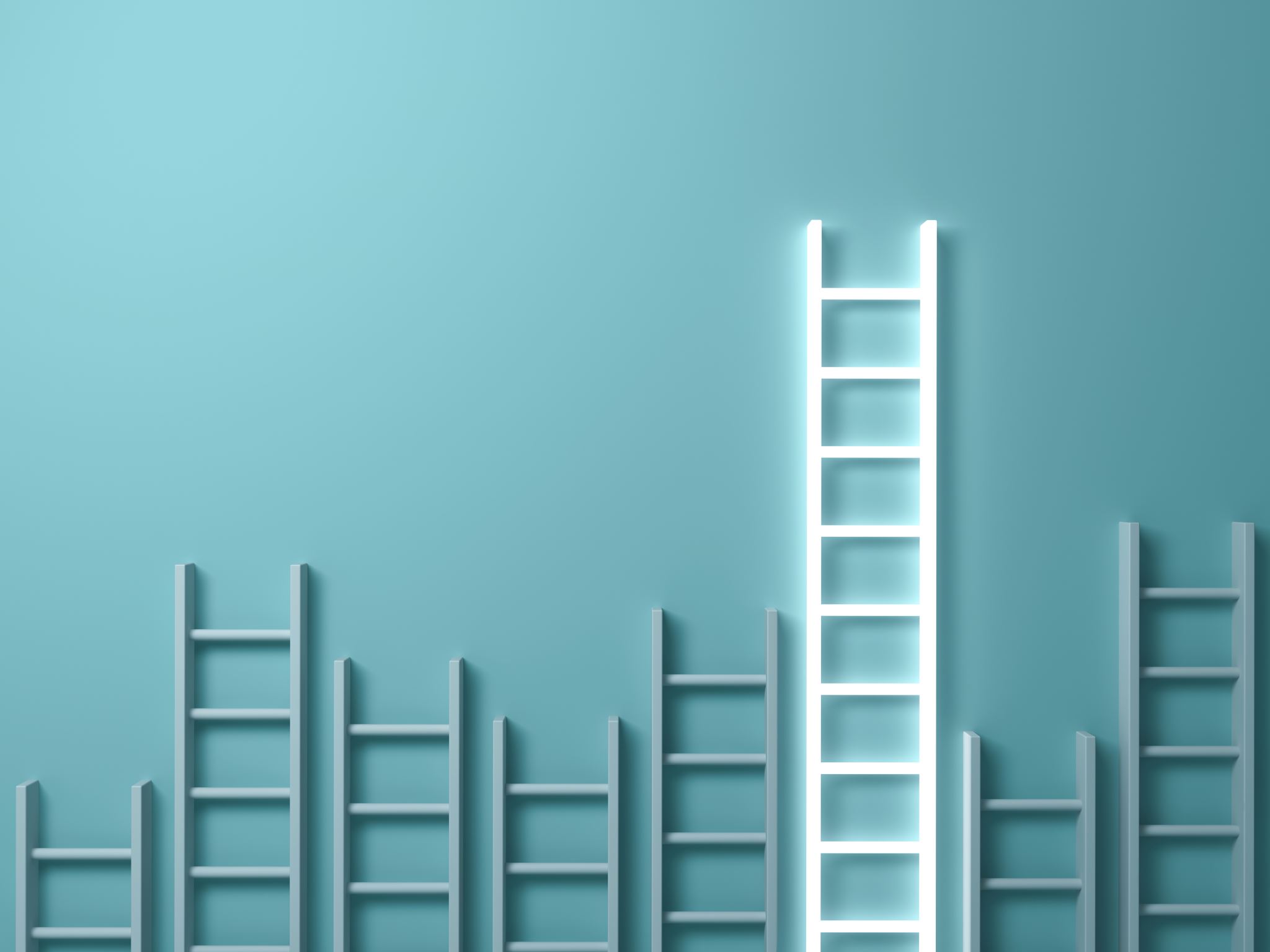 بیزنس مدل
برنامه‌ریزی نحوه درآمدزایی کسب وکارتان را این قسمت شرح دهید.
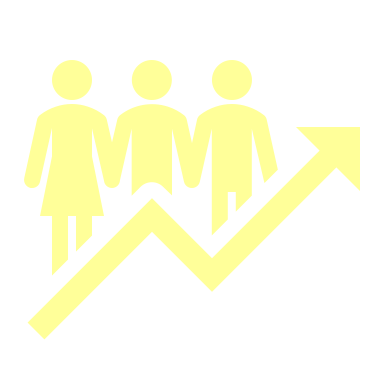 +1000
%15
دریافت ۱۵ تا ۲۰ درصد کمیسون از هر سفر بر اساس رقابت با رقبا و نیاز بازار
بیش از ۱۰۰ هزار سفر در طول شبانه روز براساس سهام بازار
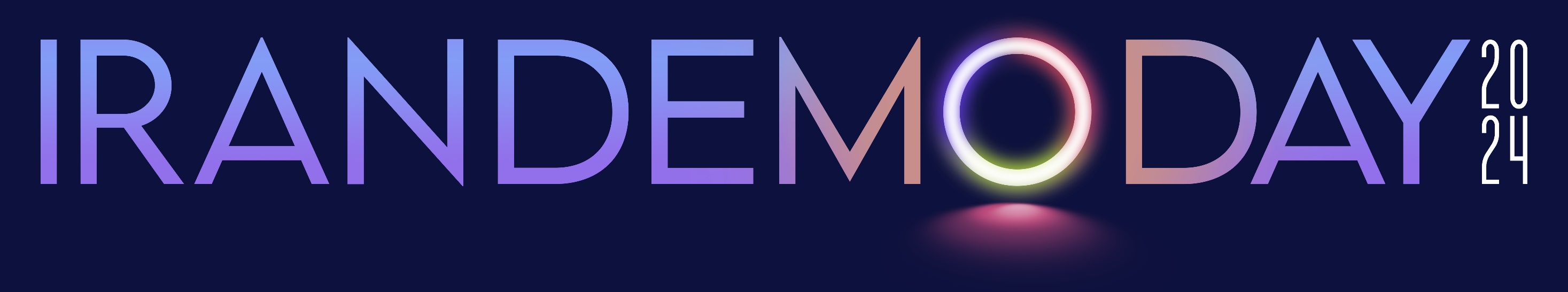 نتایج شناسای و مطالعه رقبا را بیاورید و ارزش پیشنهادی منحصر فرد خود را در این قسمت بیان کنید.
رقبا
مزایا و ارزش پیشنهادی کسب و کار رو خود را نسبت به رقیب های یاد شد.
اسنپ با ..... سهم بازار تاکسی آنلاین و ..... سفر در طول روز

تپسی با ..... سهم بازار تاکسی آنلاین و ..... سفر در طول روز
مزایا و ارزش پیشنهادی کسب و کار رو خود را نسبت به رقیب های یاد شد.
مطالعه و شناسای رقبا دیگر کسب و کار خود.ط
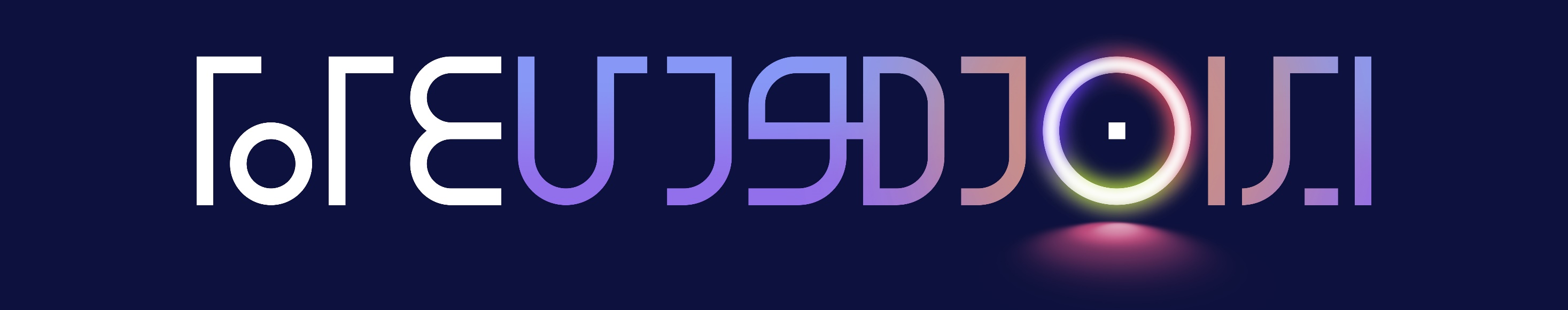 4.2 میلیارد
سرمایه درخواستی
درخواست سرمایه
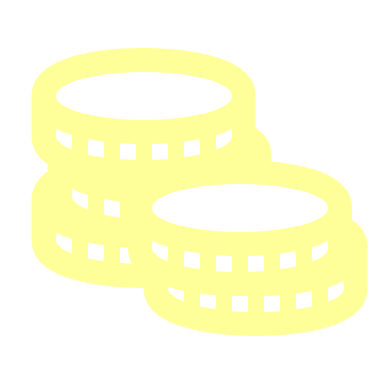 در این قسمت با جزئیات میزان سرمایه  درخواستی خود ، محل هزینه کرد سرمایه و میزان سهام مدنظرتان را توضیح دهید.
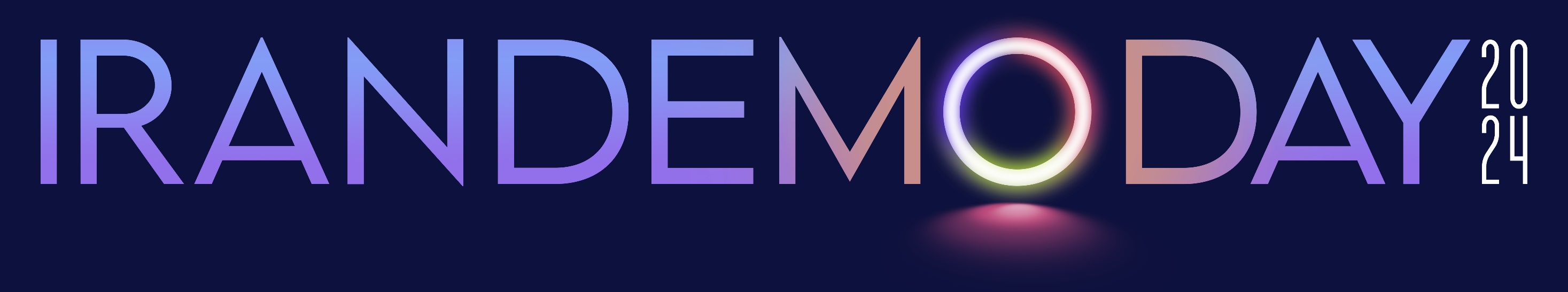 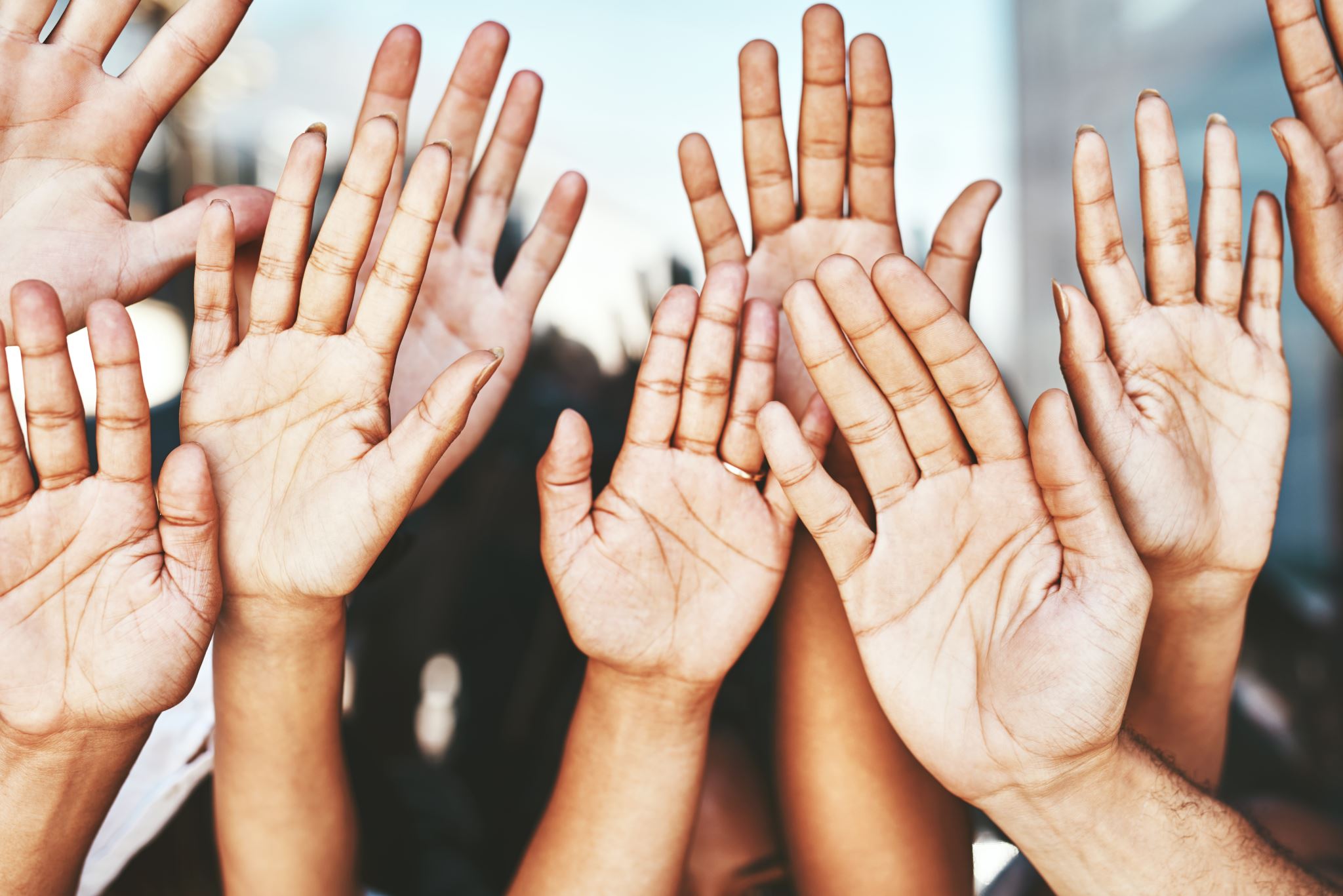 تیم
تخصص و سابقه تیم موسس خود را به بیان کنید.
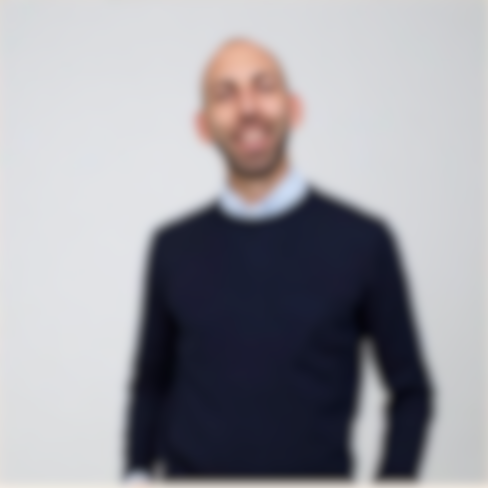 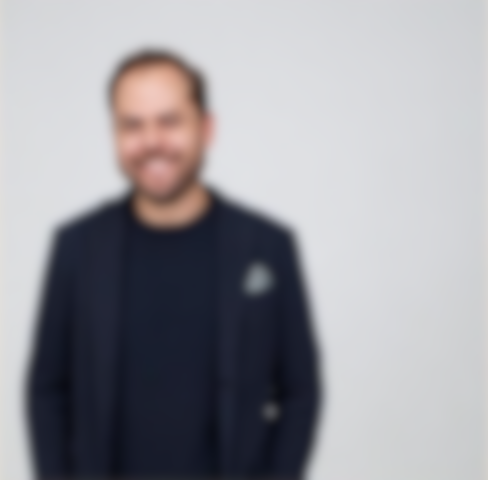 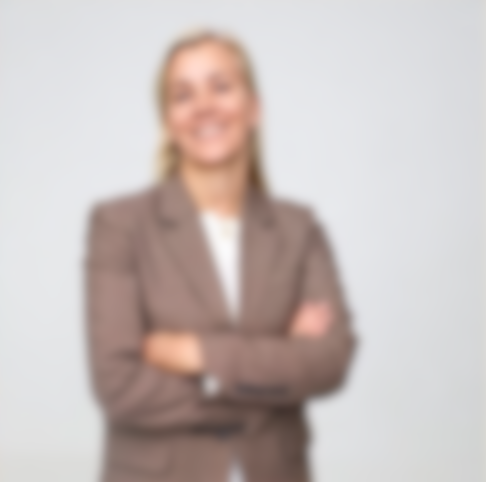 علیرضا
مدیرعامل
مریم
مدیرفنی
هادی
مدیر مارکتینگ
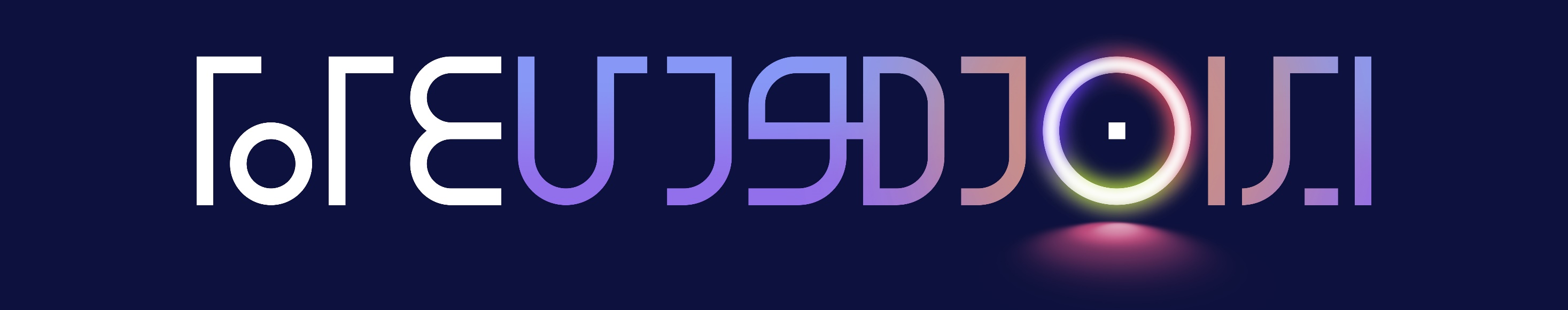